Avaliação e priorização das estratégias existentes
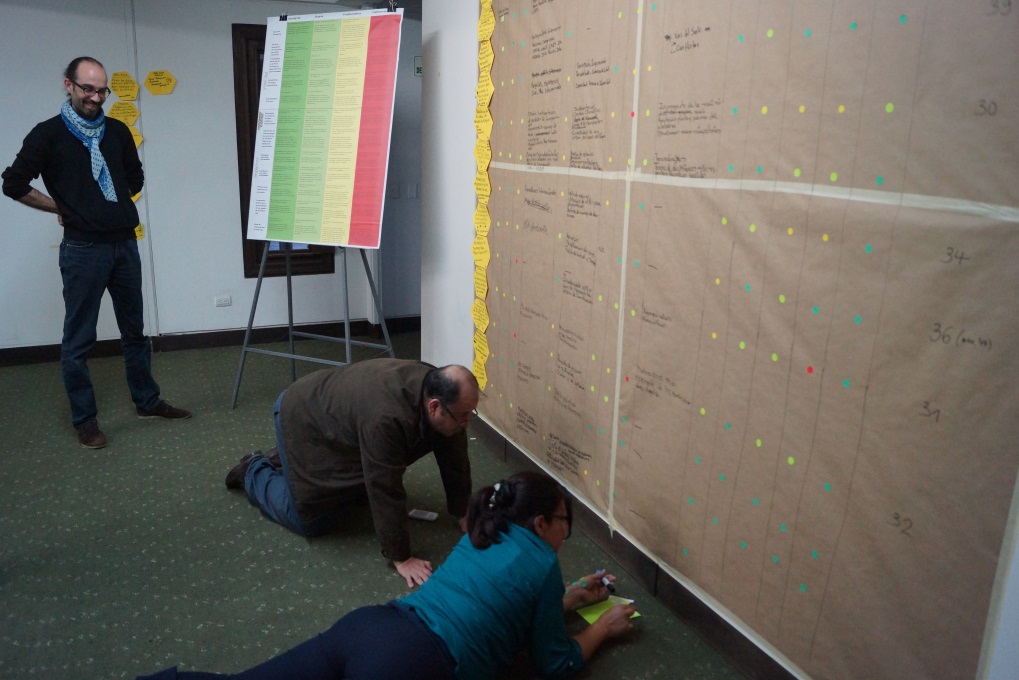 © Pierre Ibisch 2014
Fase III
Avaliação abrangente, priorização e formulação da estratégia
Passo 18
Créditos e condições de uso
© Centre for Econics and Ecosystem Management, 2014
	O Centre for Econics and Ecosystem Management recomenda fortemente que esta apresentação seja dada por especialistas familiarizados com o processo da gestão adaptativa em geral (especialmente como desenvolvidos  pelas Parcerias das Medidas de Conservação dos Padrões Abertos para as Práticas de Conservação), bem como o método MARISCO si.
Você é livre para compartilhar esta apresentação e adaptá-la para o seu uso sob as seguintes condições:
Você deve atribuir o trabalho da forma especificada pelos autores (mas não de forma a sugerir 
         que estes  o apoiam, ou  a maneira que você usa a obra).
Você não pode utilizar esta obra para fins comerciais.
Se você alterar, transformar ou ampliar esta obra, você deve remover o logo do Centre for
         Econics and Ecosystem Management, e você pode distribuir a obra resultante somente sob as 
         mesmas ou semelhantes condições que este.
Esse material foi criado sob a liderança e responsabilidade de Prof. Dr. Pierre Ibisch e Dr. Peter Hobson, co-diretores do Centre for Econics and Ecosystem Management, o qual foi juntamente estabelecido por Eberswalde University for Sustainable Development e Writtle College. Compare: Ibisch, P.L. & P.R. Hobson (eds.) (2014): The MARISCO method: Adaptive MAnagement of vulnerability and RISk at COnservation sites. A guidebook for risk-robust, adaptive, and ecosystem-based conservation of biodiversity. Centre for Econics and Ecosystem Management, Eberswalde (ISBN 978-3-00-043244-6). 195 pp. – A apresentação de PowerPoint foi criada por Jamie Call, Christina Lehmann e Pierre Ibisch, e traduzida para o português por Sara Silva de Oliveira. Os autores dos gráficos e fotografias são indicados nos slides correspondentes. Apoiado pelo Deutsche Gesellschaft für Internationale Zusammenarbeit (GIZ) GmbH em nome de Bundesministerium für wirtschaftliche Zusammenarbeit und Entwicklung (BMZ).
2
18. Avaliação e priorização das estratégias existentes
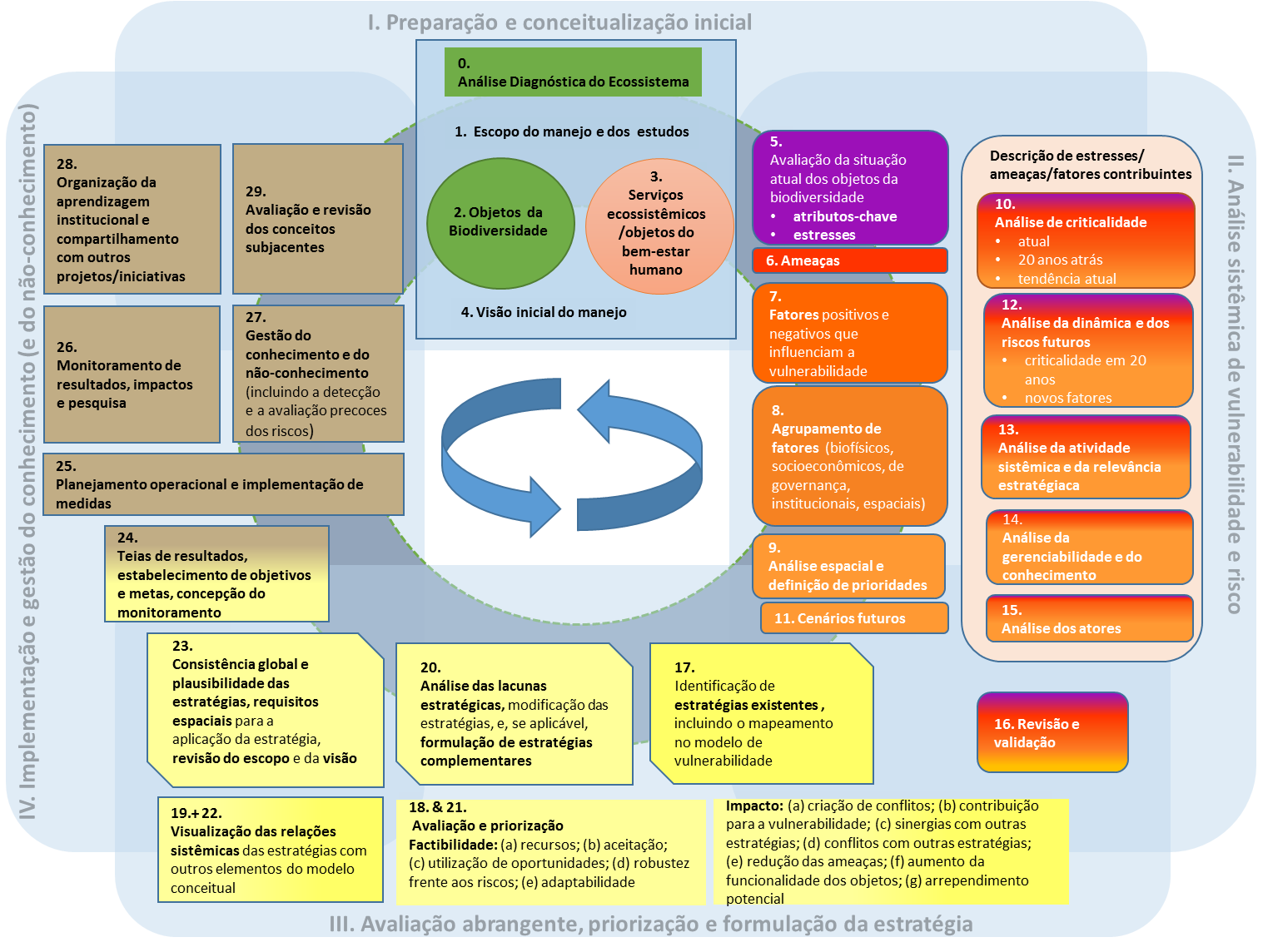 3
18. Avaliação e priorização das estratégias existentes
Objetivos de aprendizado
4
18. Avaliação e priorização das estratégias existentes
Sumário
O que é a avaliação e priorização de estratégias existentes?


Por que nós avaliamos e priorizamos as estratégias existentes?


Como nós avaliamos e priorizamos as estratégias existentes?
O processo de avaliação e priorização de estratégias existentes
A avaliação da factibilidade de estratégias existentes
A avaliação de impactos de estratégias existentes

Dicas Práticas
5
18. Avaliação e priorização das estratégias existentes
O que é a avaliação e priorização de estratégias existentes?
Avaliação detalhada e crítica das estratégias existentes que podem já terem sido implementadas, ou não
Conduzida por um processo de revisão por pares
Realizada pelo time de planejamento, revisores externos ou uma combinação de ambos
6
18. Avaliação e priorização das estratégias existentes
Por que nós avaliamos e priorizamos as estratégias existentes?
Frequentemente as estratégias são realizadas sem qualquer acompanhamento de seus impactos potenciais ou de factibilidade
Ajuda a ajustar o desenvolvimento de estratégias
O portfolio de estratégias complementares do Passo 20 pode ser priorizado para melhorar suas efetividades e solidez
Isso também promove reflexão, o qual pode diminuir ou anunciar os efeitos negativos causados pela implementação de uma estratégia
Mérito na auto-reflexão ao analisar estratégias que o time já estabeleceu  
→ Entretanto, times externos podem oferecer uma perspectiva mais objetiva e balanceada
→ Pode ser mais apto a identificar riscos e erros associados com as estratégias
7
18. Avaliação e priorização das estratégias existentes
Como as estratégias existentes são avaliadas e priorizadas?
As estratégias complementares são também classificadas por duas categorias: 

Factibilidade
O grau em que a estratégia é provável de ser implementada dentro das condições predominantes na área de gestão
Isso está relacionado com recursos disponíveis, mas também com riscos, restrições e conflitos

II.   Impactos
Efeitos e mudanças igualmente dentro e fora da área de gestão designada que podem ser atribuídas para a ação estratégica, e que geram consequências direta ou indiretamente para os objetos de conservação
8
18. Avaliação e priorização das estratégias existentes
Como as estratégias existentes são avaliadas e priorizadas?
Esses critérios são subdivididos posteriormente em:

Factibilidade
Recursos necessários
Nível de aceitação dos atores relevantes
Probabilidade de beneficiar-se de fatores externos
Probabilidade de riscos prejudiciais
Adaptabilidade às mudanças
9
18. Avaliação e priorização das estratégias existentes
Como as estratégias existentes são avaliadas e priorizadas?
Impactos

Geração de conflitos sociais, políticos e institucionais
Geração de novos riscos que aumentam a vulnerabilidade dos objetos de conservação
Sinergias com outras estratégias
Conflitos com outras estratégias
Eficácia na redução de ameaças
Incrementos diretos na funcionalidade da biodiversidade
Nível de arrependimento pessoal
10
18. Avaliação e priorização das estratégias existentes
Como as estratégias existentes são avaliadas e priorizadas?
1) O processo de avaliação e priorização das estratégias existentes
11
18. Avaliação e priorização das estratégias existentes
Como as estratégias existentes são avaliadas e priorizadas?
1.
Alinhe uma parede com aproximadamente 3m de altura x 3 m de largura com papel pardo marrom colado em torno das bordas
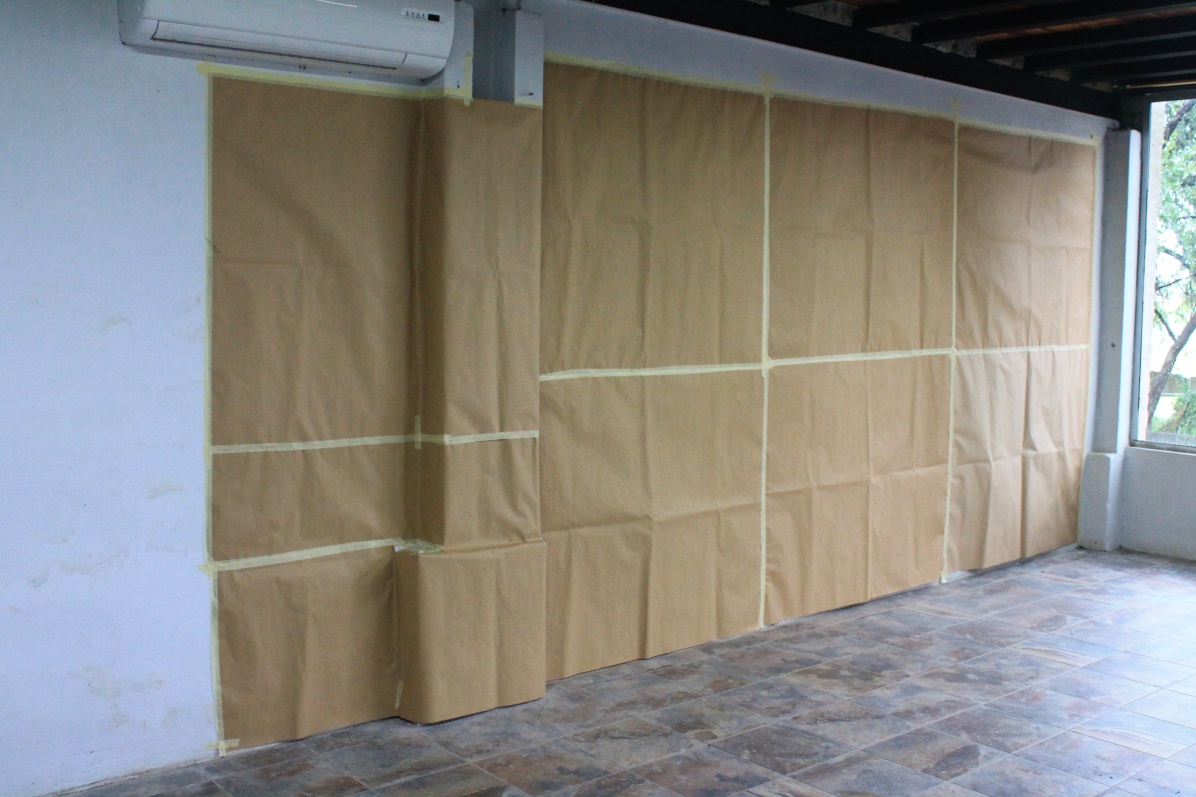 12
18. Avaliação e priorização das estratégias existentes
Como as estratégias existentes são avaliadas e priorizadas?
2.
Ao longo do topo, coloque os cartões com as categorias de classificação separadas igualmente e lateralmente espaçados
Deixe espaço depois da 3a, 4a, e 7a categorias para escrever (=“quais?”)
Desenhe linhas verticais para uma grade entre as categorias
Da esquerda para direita, os cartões têm
Recursos necessários
Nível de aceitação dos atores relevantes
Probabilidade de beneficiar-se de fatores externos
Quais? (Fatores que este pode beneficiar-se deveriam ser colocados aqui)
Probabilidade de recursos prejudiciais
Quais? (riscos possíveis deveriam ser colocados aqui)
Adaptabilidade  às mudanças
Geração de conflitos sociais, políticos e institucionais

VII. Geração de novos riscos que aumentam a vulnerabilidade dos objetos de conservação
Quais? (riscos possíveis deveriam ser colocados aqui)
VIII. Sinergias com outras estratégias
IX. Conflitos com outras estratégias
X. Eficácia na redução de ameaças
XI. Incrementos diretos na funcionalidade da biodiversidade
Nível de arrependimento pessoal
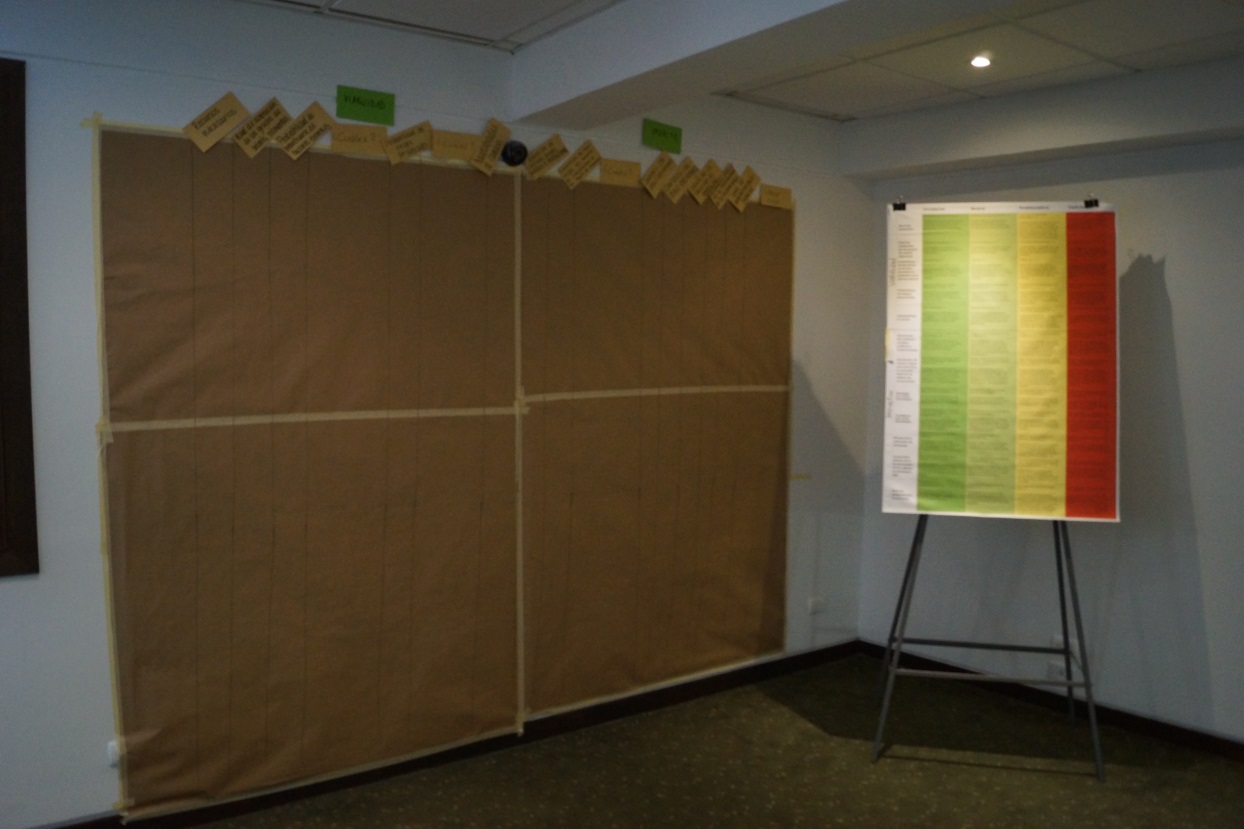 © Pierre Ibisch 2014
13
18. Avaliação e priorização das estratégias existentes
Como as estratégias existentes são avaliadas e priorizadas?
3.
Ao longo do lado esquerdo, escreva e insira cartões com as estratégias que deveriam ser analisados
Abaixo de cada estratégia, complemente a grade com linhas horizontais entre as estratégias
Estratégias existentes e complementares (Passo 21) podem ser analisadas em dois passos separados, ou juntos (como ilustrado aqui)
Lembre-se que cartões hexagonais amarelo-escuro representam estratégias existentes enquanto cartões hexagonais amarelo-claro representam estratégias complementares
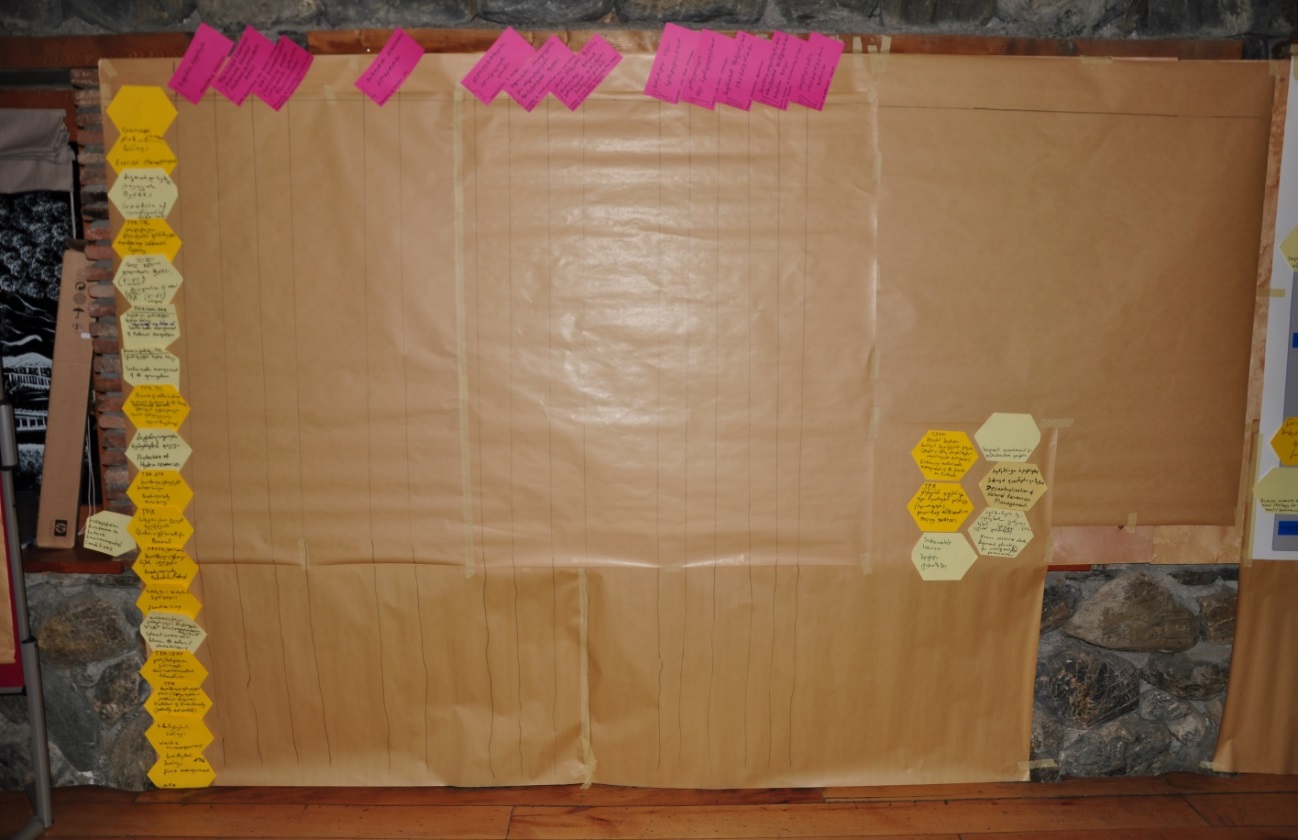 © Christina Lehmann 2015
14
18. Avaliação e priorização das estratégias existentes
Como as estratégias existentes são avaliadas e priorizadas?
4.
Comece uma discussão crítica entre os participantes
Para analisar o impacto, comece por perguntar o que poderia causar às estratégias para gerar impactos diferentes do que aqueles desejados
→ Aplique os princípios da Lei de Murphy: Assuma que tudo que pode dar errado, vai dar errado

5.
Desenvolva os priores cenários possíveis de consequências indesejáveis dentro da área de manejo
→  Em vez de ser pessimista e prever e preparar para o pior desde o começo do que entender impactos negativos depois de estratégias já terem sido implementadas
→  Mudá-los resultaria na perda de tempo e recursos
15
18. Avaliação e priorização das estratégias existentes
Como as estratégias existentes são avaliadas e priorizadas?
6.
Usando esses cenários como uma linha de base, classifique cada estratégia de acordo com as categorias descridas posteriormente
Útil: Tenha uma mesa com os critérios de classificação  a mão para que os participantes possam se basear (Manual MARISCO: p. 149-152)
Versões impressas para distribuição são úteis
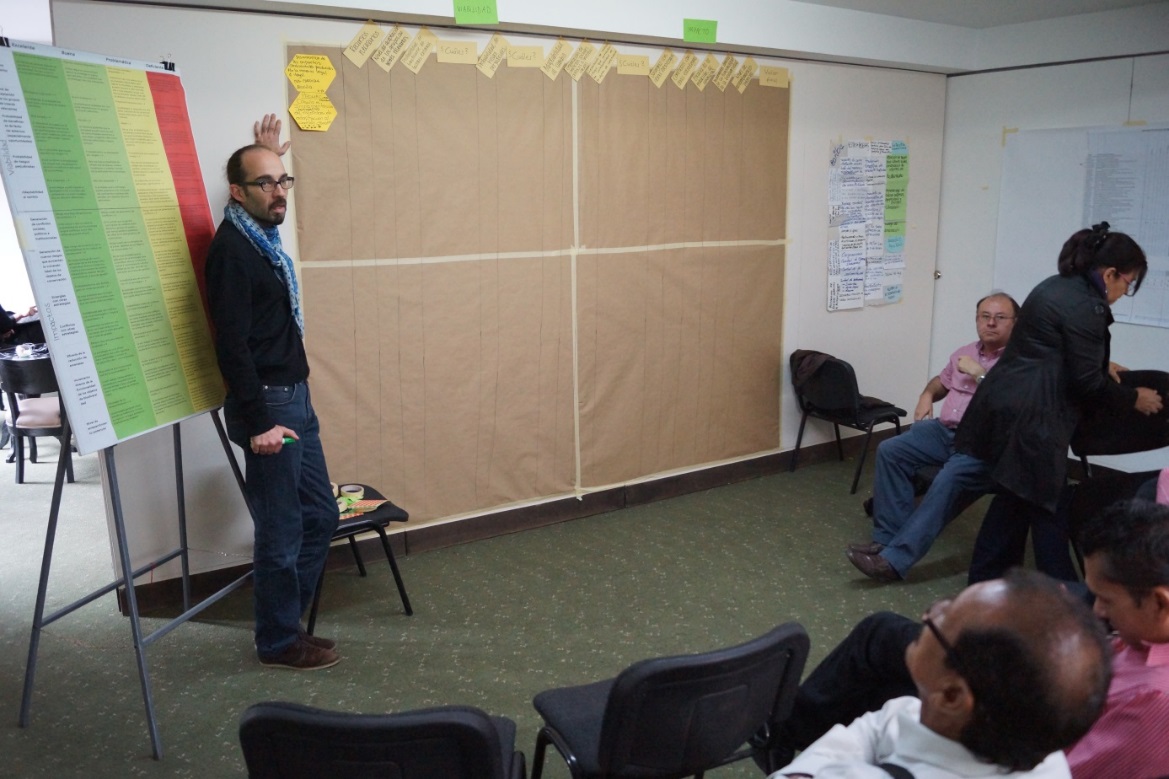 © Pierre Ibisch 2014
16
18. Avaliação e priorização das estratégias existentes
Como as estratégias existentes são avaliadas e priorizadas?
7.
Nas caixas, aplique apropriadamente adesivos coloridos correspondente com cada categoria
Repita com todas as estratégias
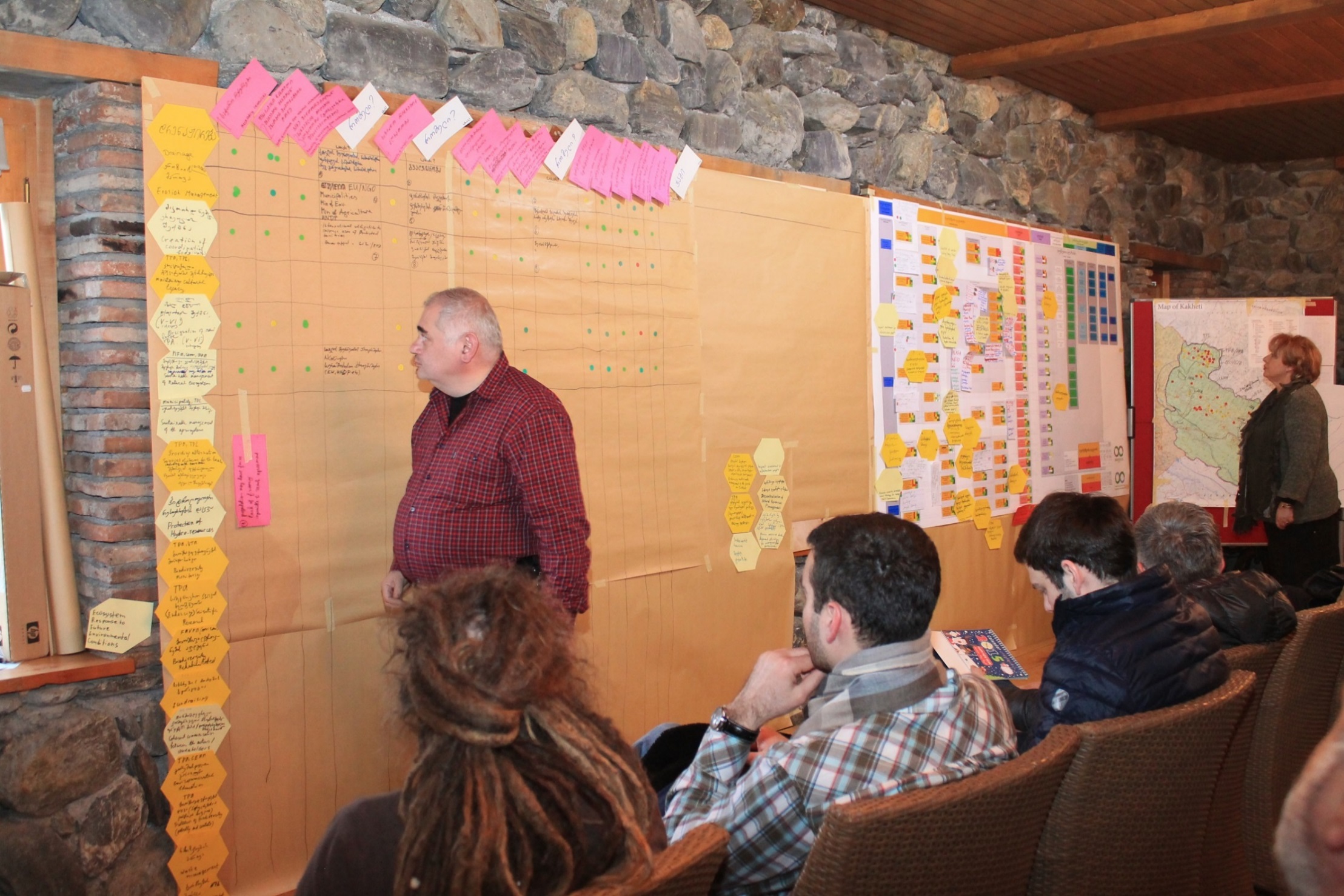 Isso é apenas uma discussão preliminar
→ Onde os recursos são disponíveis, as análises deveriam ser feitas
© Christina Lehmann 2015
17
18. Avaliação e priorização das estratégias existentes
Como as estratégias existentes são avaliadas e priorizadas?
8.
Na coluna direita, adicione juntos os valores resultantes das análises: Vermelho = 1, Amarelo = 2, Verde Claro = 3, Verde escuro = 4
As estratégias com as classificações mais altas tendem a ser as “melhores” estratégias
Apenas porque a estratégia possui uma baixa pontuação, não significa que não é uma estratégia importante
→ Algumas estratégias cruciais estarão classificadas em baixas posições
Considere como estratégias com baixas pontuações podem ser alteradas/implementadas juntas com estratégias complementares para melhorarem suas classificações
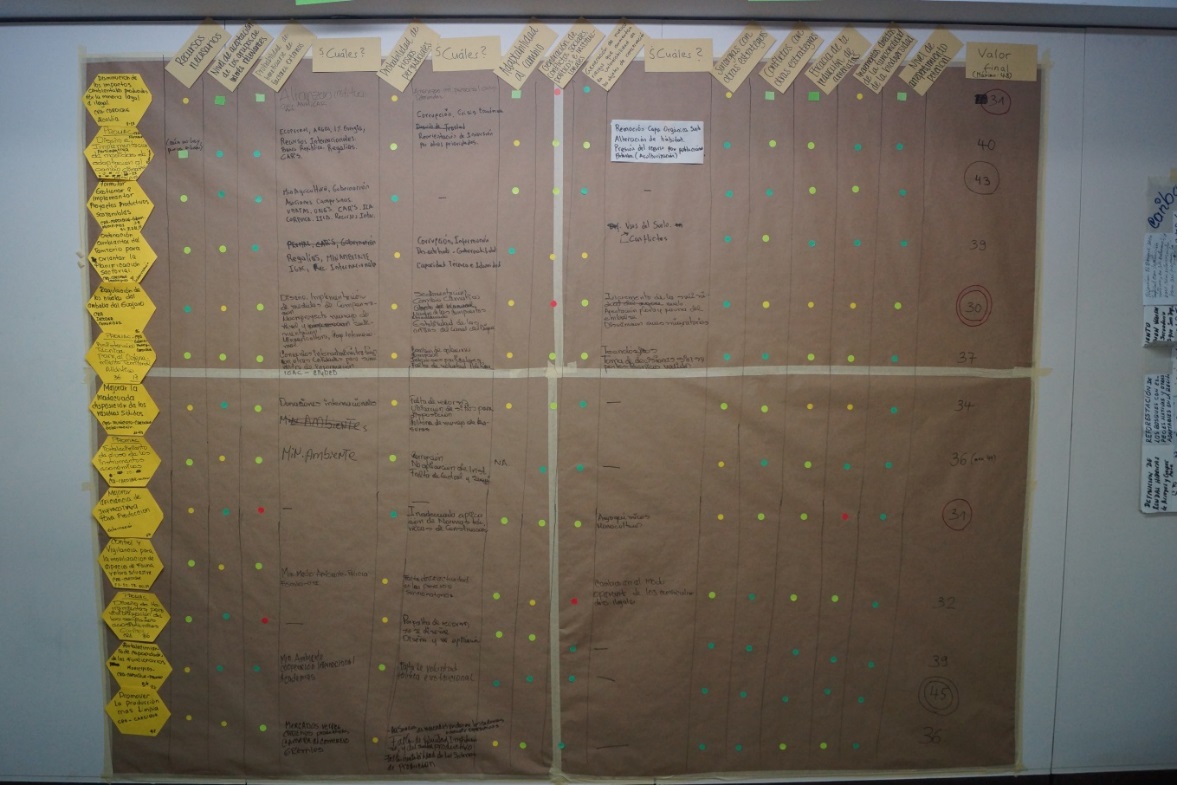 © Pierre Ibisch 2014
18
18. Avaliação e priorização das estratégias existentes
Como as estratégias existentes são avaliadas e priorizadas?
2) A avaliação da factibilidade de estratégias existentes
19
18. Avaliação e priorização das estratégias existentes
Como as estratégias existentes são avaliadas e priorizadas?
a) Recursos necessários
A implantação das estratégias requer diferentes tipos de pontuação:
As combinações apropriadas de recursos são importantes
Embora fundos suficientes possam ser disponíveis, sem o conhecimento para planejar as estratégias apropriadamente é provável que sejam desperdiçados
20
18. Avaliação e priorização das estratégias existentes
Como as estratégias existentes são avaliadas e priorizadas?
Recursos necessários

A tabela abaixo é usada para determinar a disponibilidade dos recursos:
© CEEM 2014
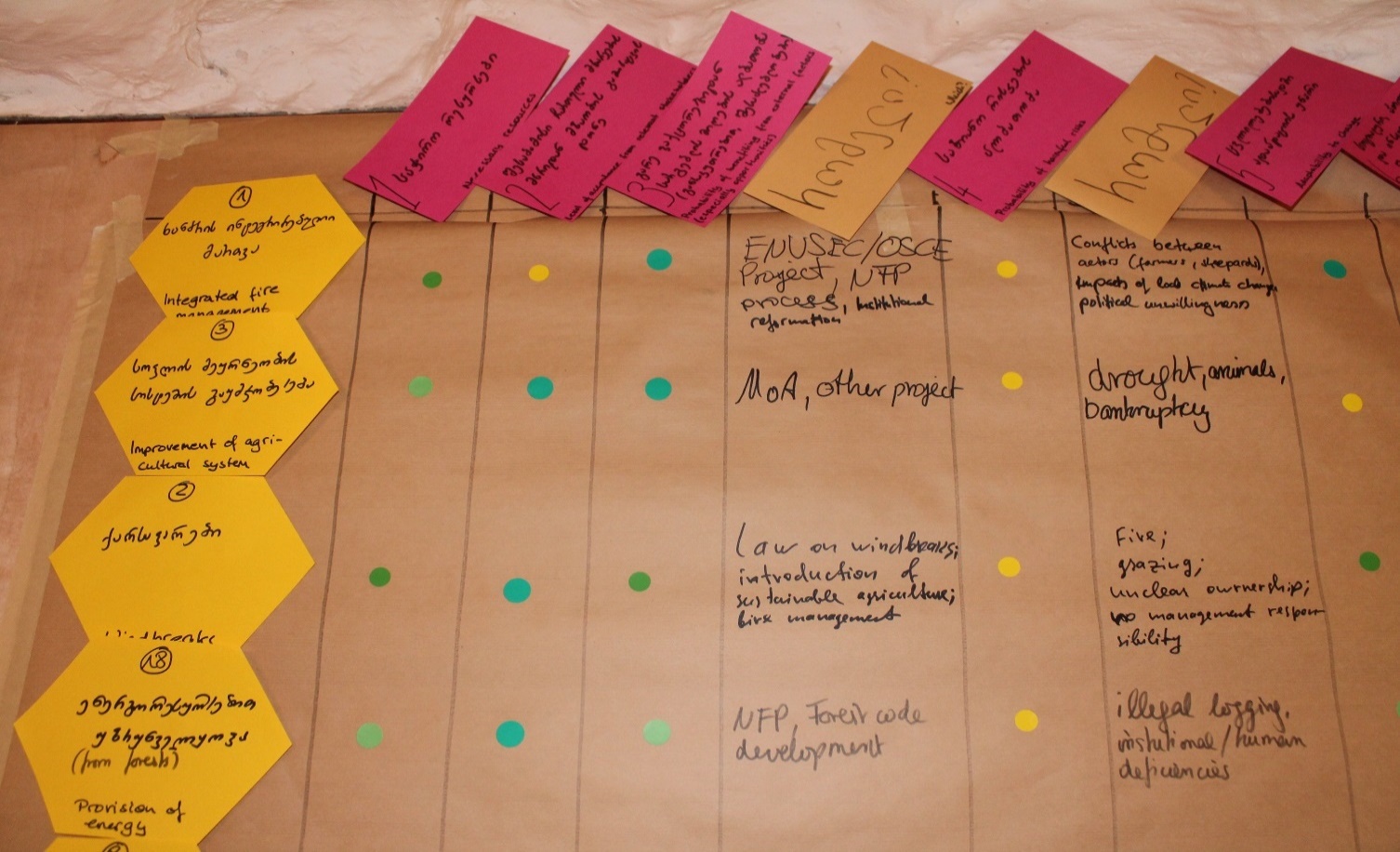 A classificação é marcada com um adesivo de cor correspondente na tabela de sumário das estratégias existentes
© Christina Lehmann 2015
21
18. Avaliação e priorização das estratégias existentes
Como as estratégias existentes são avaliadas e priorizadas?
b) Nível de aceitação de atores potenciais

Estratégias de conservação afetam muitos atores
→   Implementações bem sucedidas de uma estratégia é diretamente dependente na boa vontade dos atores de aceitar isso

A boa vontade deles depende dos danos potenciais ou benefícios que a estratégia os impõe
→  É importante começar por considerar os efeitos das estratégias planejadas, ambas positivas e negativas
É importante almejar os piores cenários possíveis a fim de desenvolver estratégias sólidas e para entender as mentalidades dos atores
22
18. Avaliação e priorização das estratégias existentes
Como as estratégias existentes são avaliadas e priorizadas?
b) Nível de aceitação dos atores potenciais
Todos os atores que serão afetados deveriam ser listados
Seus níveis de aceitação deveriam ser classificados usando a seguinte tabela:
© CEEM 2014
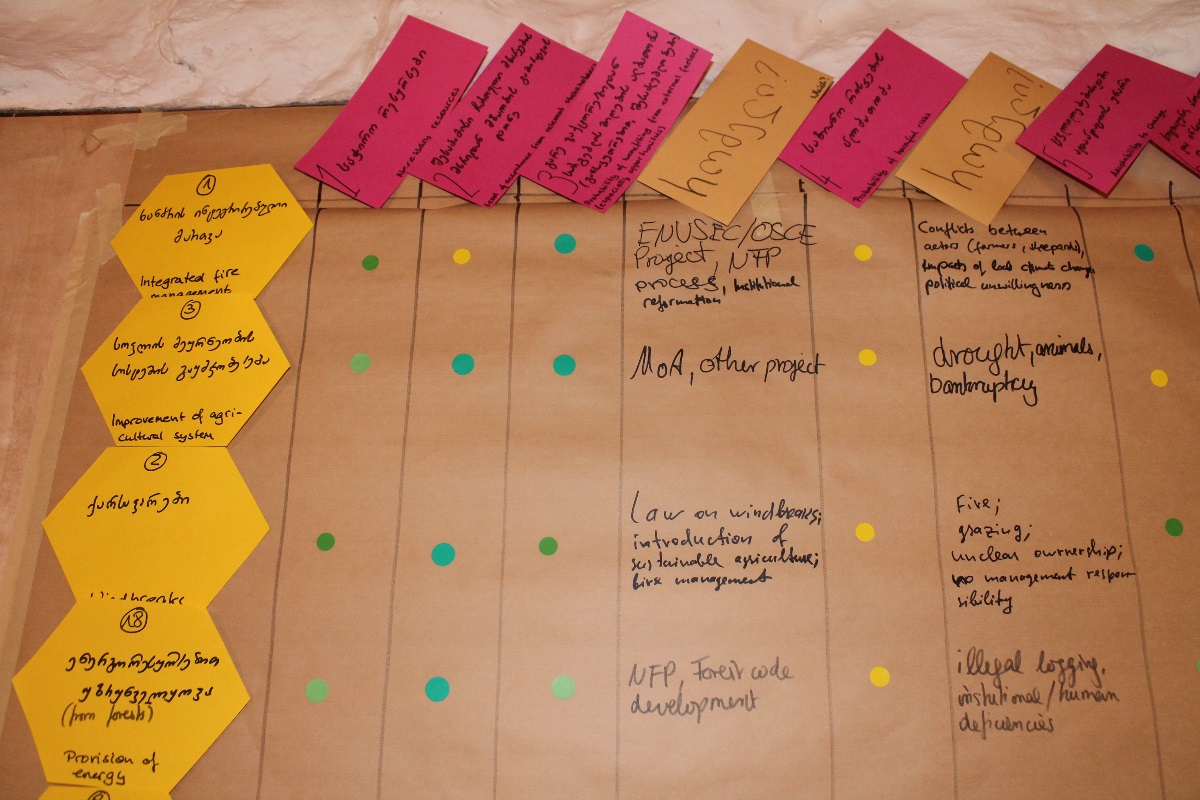 A classificação é marcada com um adesivo de cor correspondente na tabela sumarizada das estratégias existentes
© Christina Lehmann 2015
23
18. Avaliação e priorização das estratégias existentes
Como as estratégias existentes são avaliadas e priorizadas?
c) Probabilidade de beneficiar-se de fatores externos (esp. oportunidades)

Implementações bem sucedidas de uma estratégia não é somente dependente nas capacidades do time de gestão
→ Fatores externos podem também possuir uma importante função
Às vezes oportunidades podem favorecer ou apoiar a implementação de uma estratégia
Ex. Situações políticas altamente flexíveis podem promover novas leis ou programas que beneficiam diretamente a implementação de estratégias para conservação baseada em ecossistemas
Outras oportunidades incluem fundos adicionais ou colaboração com instituições que estão lidando com problemas similares
24
18. Avaliação e priorização das estratégias existentes
Como as estratégias existentes são avaliadas e priorizadas?
c) Probabilidade de beneficiar-se de fatores externos (esp. oportunidades)
Determine a probabilidade que fatores externos poderiam ocorrer, os quais favoreceriam a estratégia
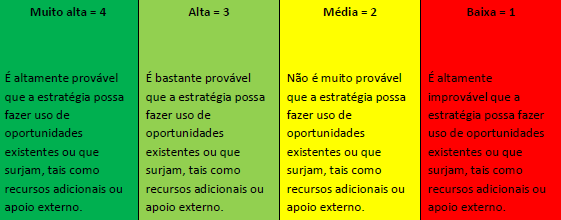 © CEEM 2014
A classificação é marcada com um adesivo de cor correspondente na tabela sumarizada das estratégias existentes 
Na tabela, anote abaixo as oportunidades ou recursos relevantes
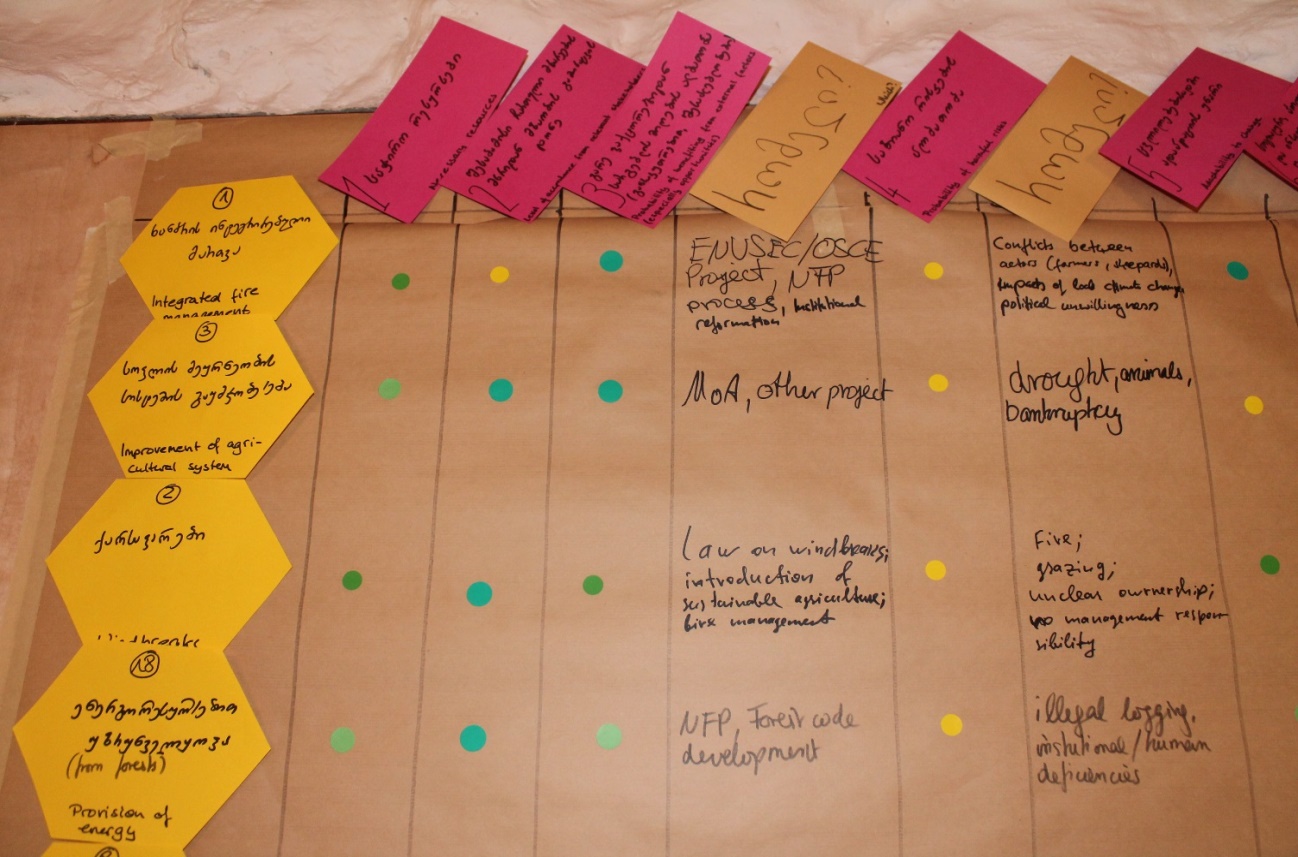 © Christina Lehmann 2015
25
18. Avaliação e priorização das estratégias existentes
Como as estratégias existentes são avaliadas e priorizadas?
d) Probabilidade de riscos prejudiciais

Nem todas as situações flexíveis irão criar benefícios
Riscos podem ser colocados para a efetividade das estratégias de conservação
Ex. situações de insegurança política podem resultar no cancelamento do fundo de planejamento ou no decrescimento de interesse na conservação da natureza baseada em ecossistemas
Entre outros, eventos meteorológicos extremos e investimentos econômicos inadequados podem prejudicar o potencial para a implementação de uma estratégia
26
18. Avaliação e priorização das estratégias existentes
Como as estratégias existentes são avaliadas e priorizadas?
d) Probabilidade de riscos prejudiciais
A tabela abaixo oferece um critério de seleção para a probabilidade de riscos prejudiciais
Isso é baseado na probabilidade que eles irão ocorrer juntos com a magnitude potencial esperada de seus impactos
© CEEM 2014
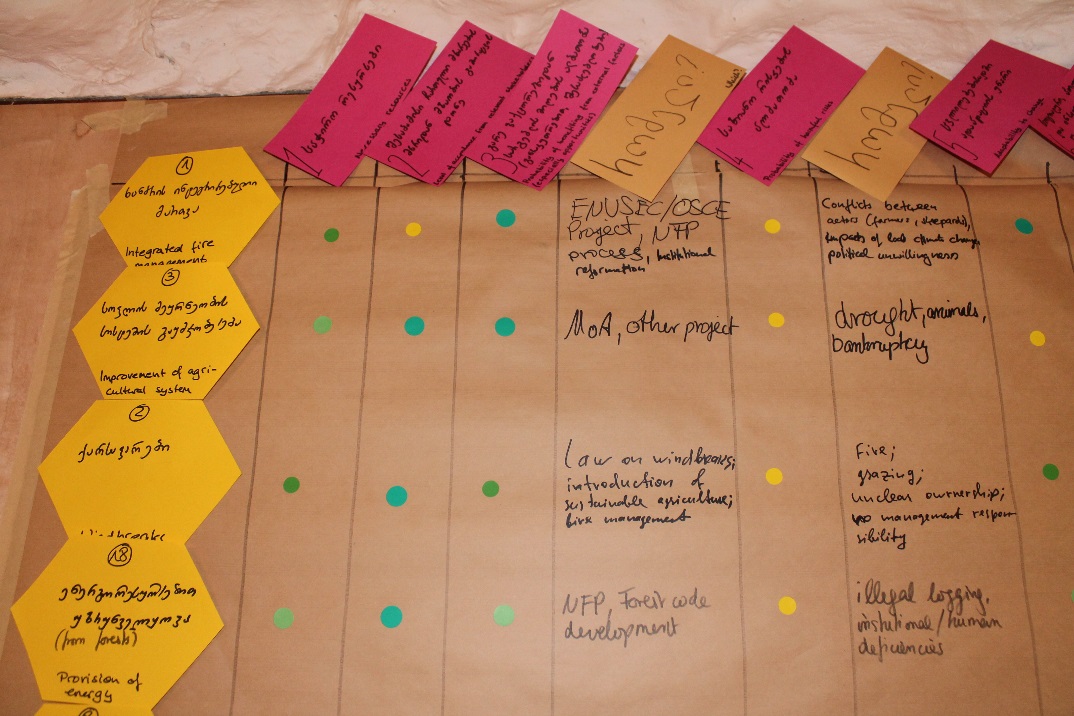 A classificação é marcada com um adesivo de cor correspondente na tabela sumarizada de estratégias existentes
Na tabela, anote abaixo os riscos relevantes
© Christina Lehmann 2015
27
18. Avaliação e priorização das estratégias existentes
Como as estratégias existentes são avaliadas e priorizadas?
e) Adaptabilidade às mudanças

Incertezas e mudanças circunstanciais inesperadas são as fundações sobre as quais estratégias de gestão devem ser construídas 
Ao desenvolver estratégias versáteis as quais respondem adaptativamente para condições alteradas apoiam o risco geral e gestão de vulnerabilidade do sítio de conservação
Ex. estratégias que envolvem a construção são frequentemente menos adaptáveis do que estratégias ‘suaves’, tais como aquelas relacionadas com comunicação
28
18. Avaliação e priorização das estratégias existentes
Como as estratégias existentes são avaliadas e priorizadas?
e) Adaptabilidade às mudanças
Use a tabela abaixo para desenvolver a adaptabilidade da estratégia:
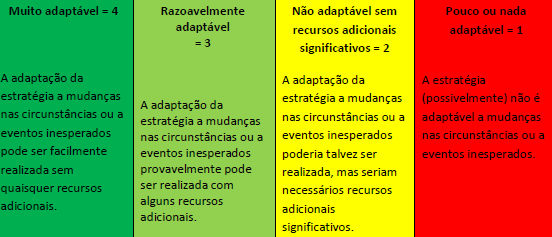 © CEEM 2014
A classificação é marcada com um adesivo de cor correspondente na tabela sumarizada de estratégias existentes
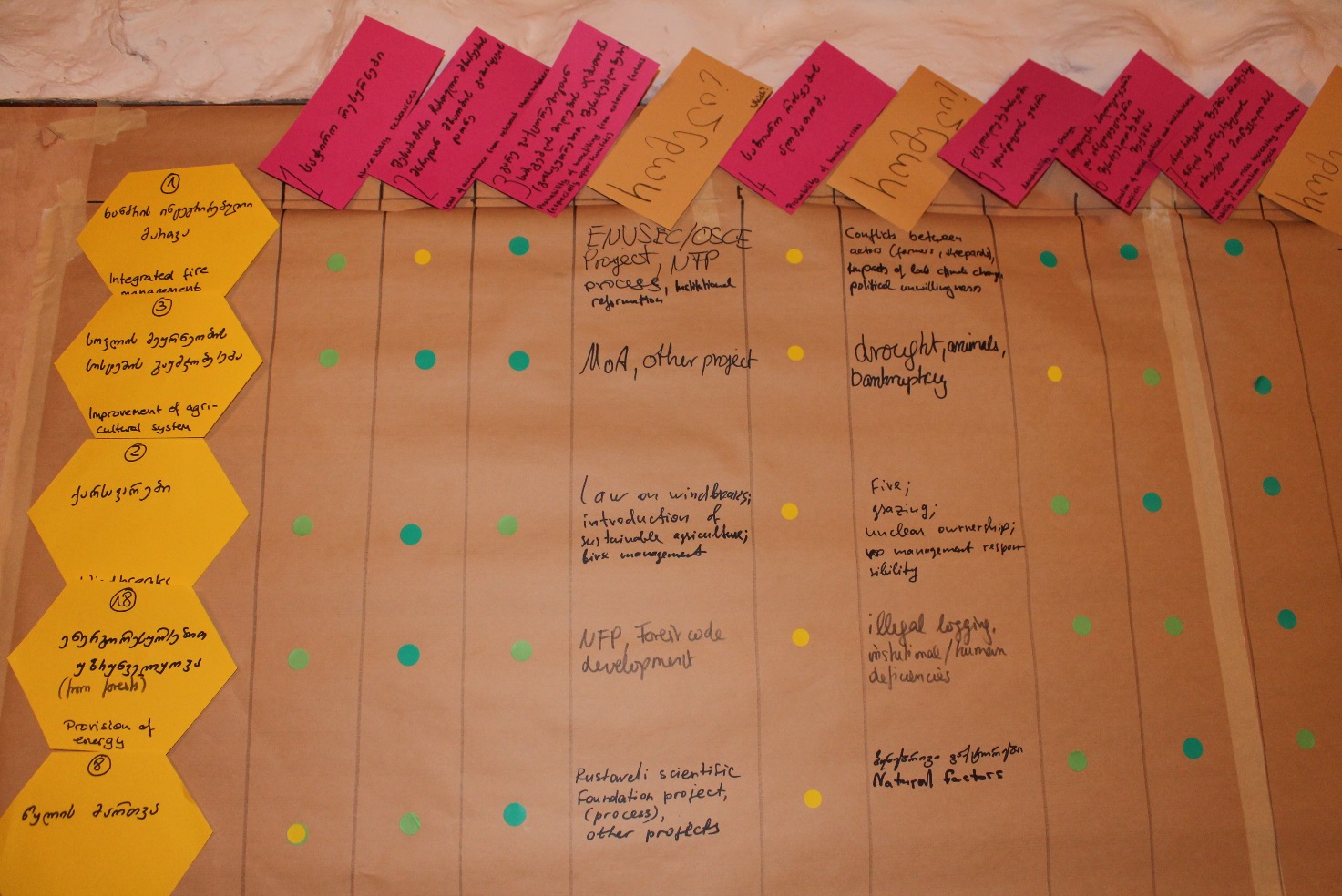 © Christina Lehmann 2015
29
18. Avaliação e priorização das estratégias existentes
Como as estratégias existentes são avaliadas e priorizadas?
3) A avaliação de impactos das estratégias existentes
30
18. Avaliação e priorização das estratégias existentes
Como as estratégias existentes são avaliadas e priorizadas?
a) Geração de conflitos sociais, políticos e institucionais

É importante que os atores engajem no processo de implementação da estratégia
Às vezes ocorre que os objetos de conservação criem conflitos com interesses socioeconômicos dos atores
Conflitos possíveis poderiam incluir aqueles sobre a posse de terra ou direitos, o crescimento ou remoção de subsídios ou incentivos, etc.
31
18. Avaliação e priorização das estratégias existentes
[Speaker Notes: Pictures: Prof. Dr. Pierre Ibisch]
Como as estratégias existentes são avaliadas e priorizadas?
a) Geração de conflitos sociais, políticos e institucionais

Ex. estratégias as quais colocam ao lado poções de terra para proteger espécies sensíveis interferem diretamente com a habilidade de alguns fazendeiros para usar a terra para produzir o alimento que eles precisam para sustentá-los
→Eles podem perceber as estratégias como afetando-os de maneira negativamente desproporcional e formam uma associação demandando suas terras para ser retornadas para eles
→Outros atores, tais como aqueles responsáveis para processar produtos colhidos, donos de lojas e outros afetados por esse decrescimento na produção, podem juntar-se 
Isso poderia crescer conflitos existentes entre atores e instituições ou criar novos
32
18. Avaliação e priorização das estratégias existentes
[Speaker Notes: Pictures: Prof. Dr. Pierre Ibisch]
Como as estratégias existentes são avaliadas e priorizadas?
a) Geração de conflitos sociais, políticos e institucionais
Avalie a probabilidade que conflitos institucionais aparecerão depois que a estratégia tenha sido entregue de acordo com a seguinte tabela:
© CEEM 2014
A classificação é marcada com um adesivo de cor correspondente na tabela sumarizada de estratégias existentes
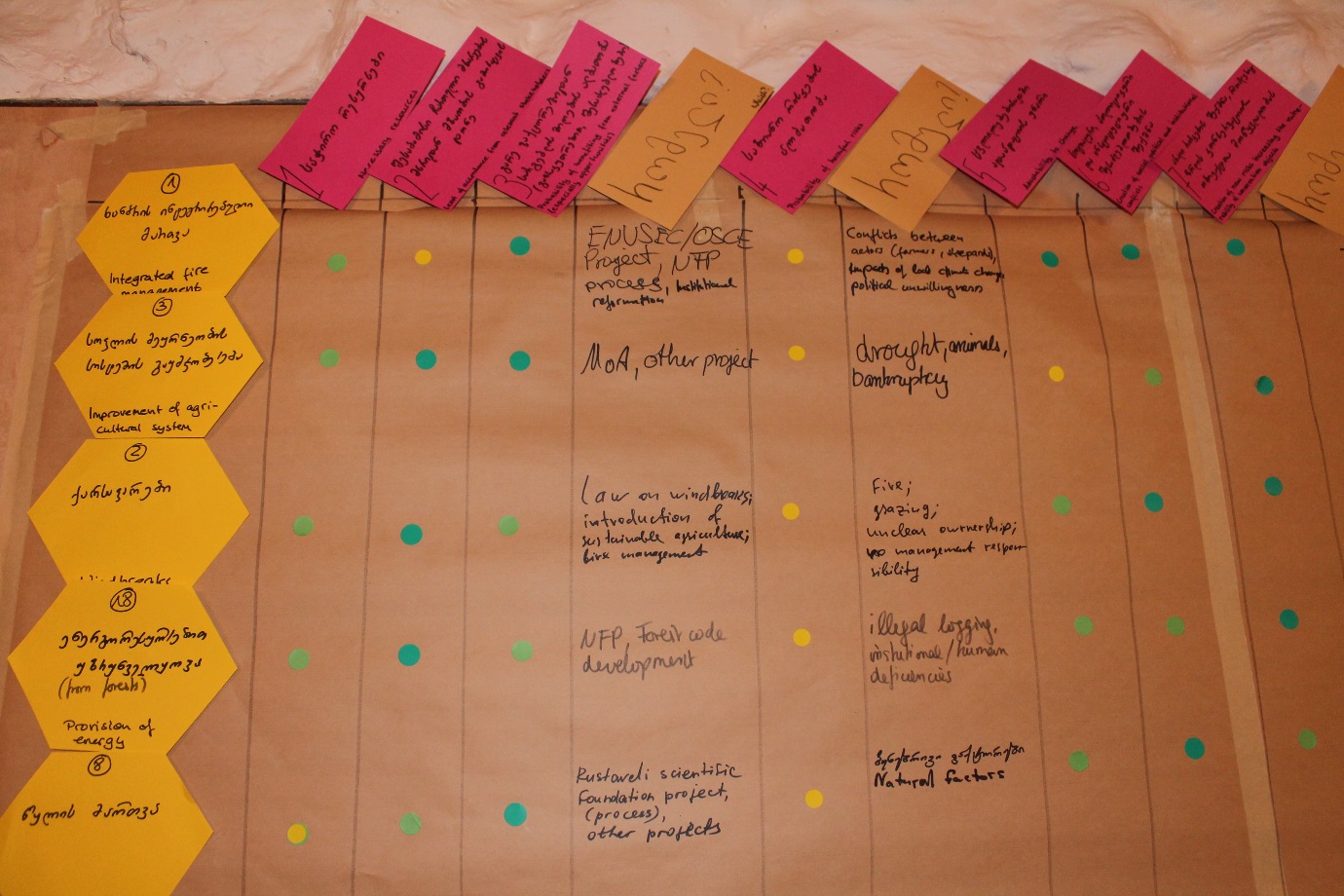 © Christina Lehmann 2015
33
18. Avaliação e priorização das estratégias existentes
Como as estratégias existentes são avaliadas e priorizadas?
b) Geração de novos riscos que aumentam a vulnerabilidade dos objetos de conservação


Embora uma análise completa tenha sido feita, é provável que existam elementos do ecossistema os quais não foram completamente compreendidos
Durante o processo de implementação, suposições equivocadas podem se tornar evidentes através de reações inesperadas de alguns componentes do sistema, piorando ou criando novos estresses ou ameaças
34
18. Avaliação e priorização das estratégias existentes
[Speaker Notes: Pictures: Prof. Dr. Pierre Ibisch]
Como as estratégias existentes são avaliadas e priorizadas?
b) Geração de novos riscos que aumentam a vulnerabilidade dos objetos de conservação
Avalie a probabilidade das estratégias que resultarem em danos biofísicos na área de gestão  ou prejudicarem diretamente os objetos de biodiversidade usando a seguinte tabela:
© CEEM 2014
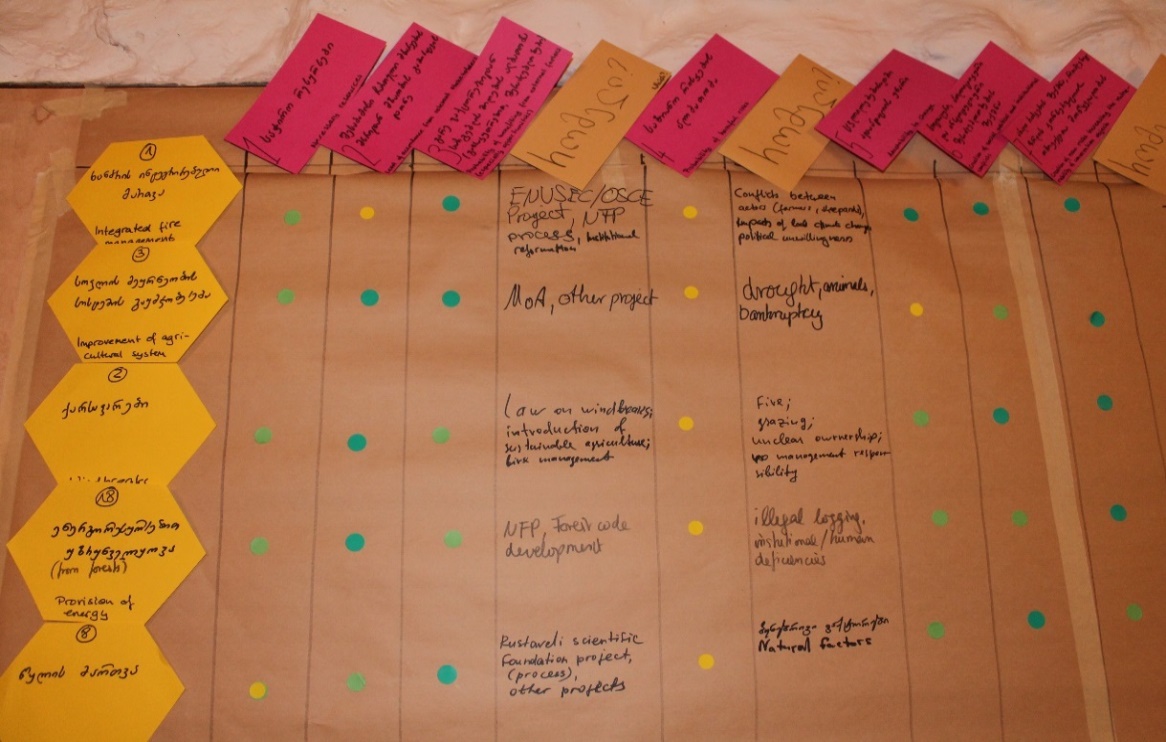 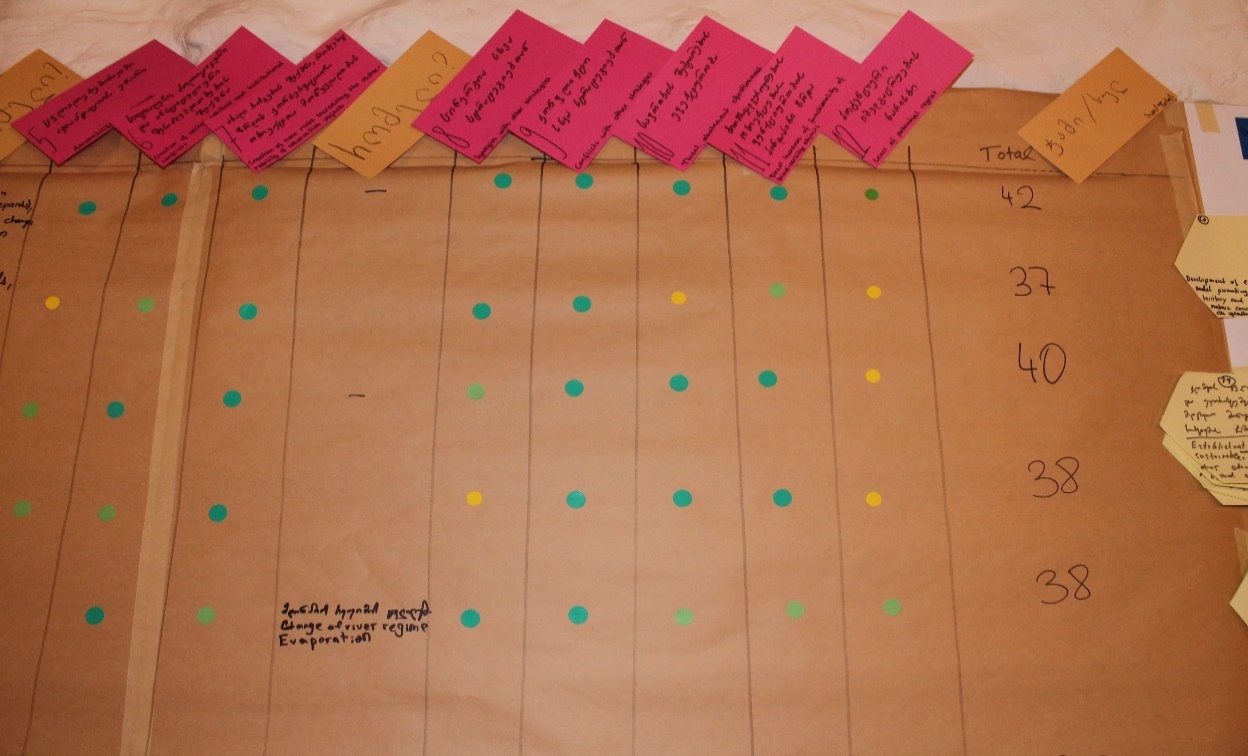 A classificação é marcada com um adesivo de cor correspondente na tabela sumarizada de estratégias existentes
© Christina Lehmann 2015
35
18. Avaliação e priorização das estratégias existentes
Como as estratégias existentes são avaliadas e priorizadas?
c) Sinergias com outras estratégias

Efeitos sinérgicos: Ocorre quando estratégias são cuidadosamente construídas para trabalhar em uma maneira integrada com outros objetivos e atividades dentro da área de planejamento

Ex. uma estratégia que promova organização social e política das comunidades locais podem desenvolver sinergias significantes com estratégias de comunicação ou execução de regulações legais
36
18. Avaliação e priorização das estratégias existentes
[Speaker Notes: Pictures: Prof. Dr. Pierre Ibisch]
Como as estratégias existentes são avaliadas e priorizadas?
c) Sinergias com outras estratégias

A probabilidade de desenvolver sinergias com outras estratégias pode ser analisada usando a seguinte tabela:
© CEEM 2014
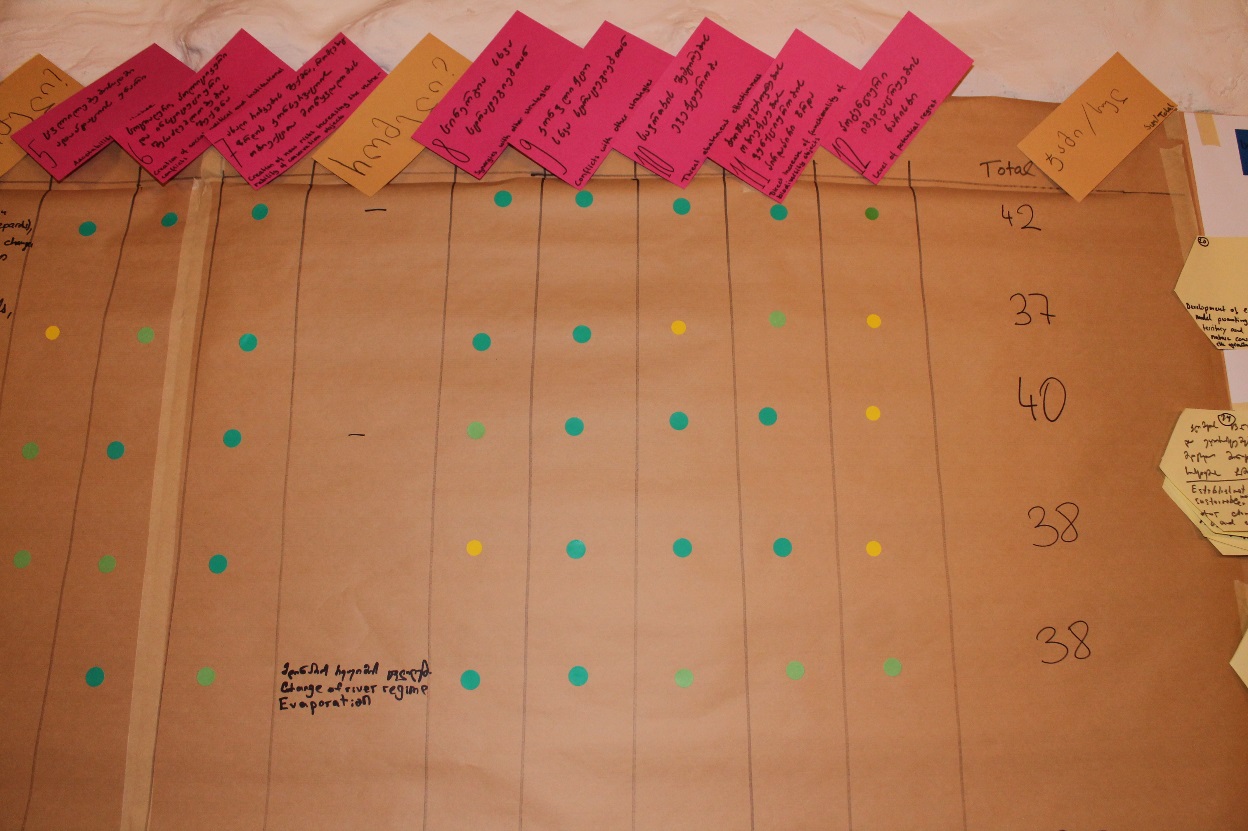 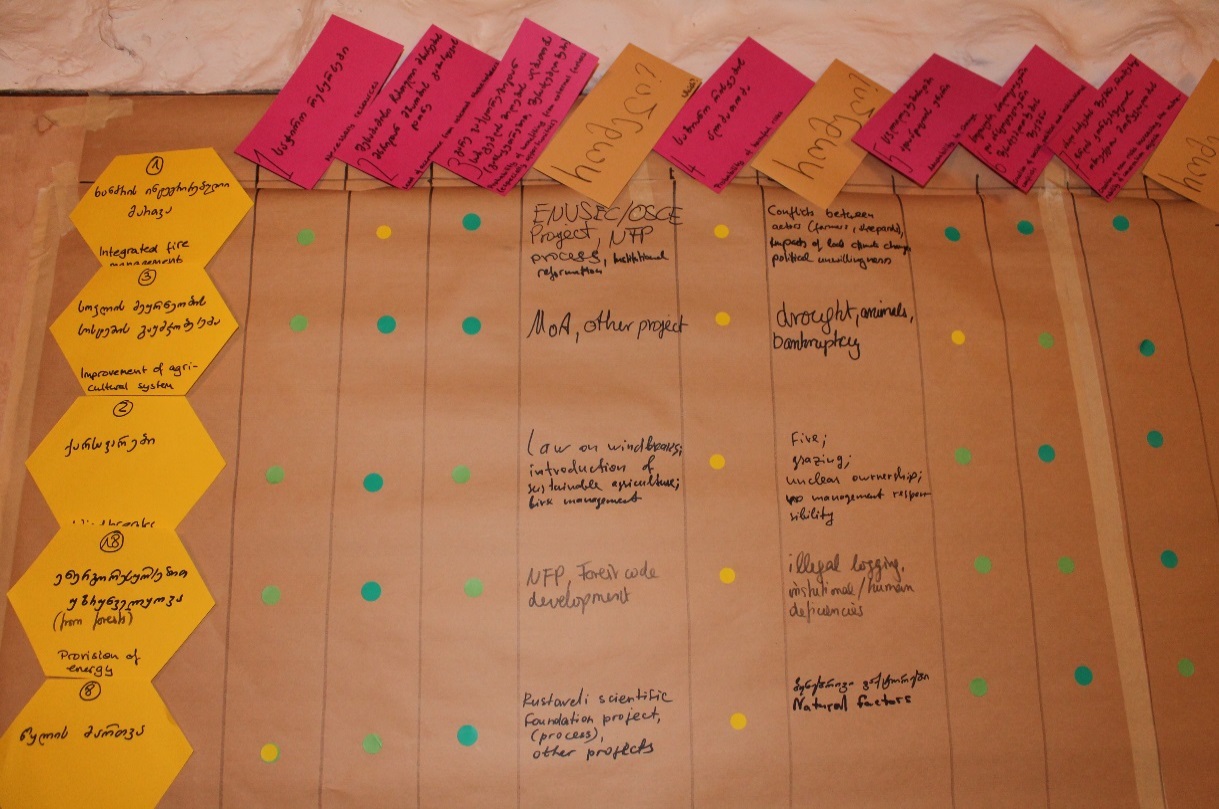 A classificação é marcada com um adesivo de cor correspondente na tabela sumarizada de estratégias existentes
© Christina Lehmann 2015
37
18. Avaliação e priorização das estratégias existentes
Como as estratégias existentes são avaliadas e priorizadas?
d) Conflitos com outras estratégias

Algumas estratégias irão trabalhar diretamente contra outras estratégias, causando uma redução geral na efetividade do programa estratégico

Ex. uma estratégia que melhora as condições de vida na área de gestão pode liderar a uma imigração para a área
→ Conflitos diretos com estratégias que objetivam o crescimento humano populacional
Após a identificação, mudanças para contarem com os conflitos identificados devem ser feitas
38
18. Avaliação e priorização das estratégias existentes
[Speaker Notes: Pictures: Prof. Dr. Pierre Ibisch]
Como as estratégias existentes são avaliadas e priorizadas?
d) Conflitos com outras estratégias
Tanto os conflitos que já existem entre as estratégias quanto aqueles que poderiam ser desenvolvidos deveriam ser avaliados de acordo com a seguinte tabela:
© CEEM 2014
© CEEM 2014
A classificação é marcada com um adesivo de cor correspondente na tabela sumarizada de estratégias existentes
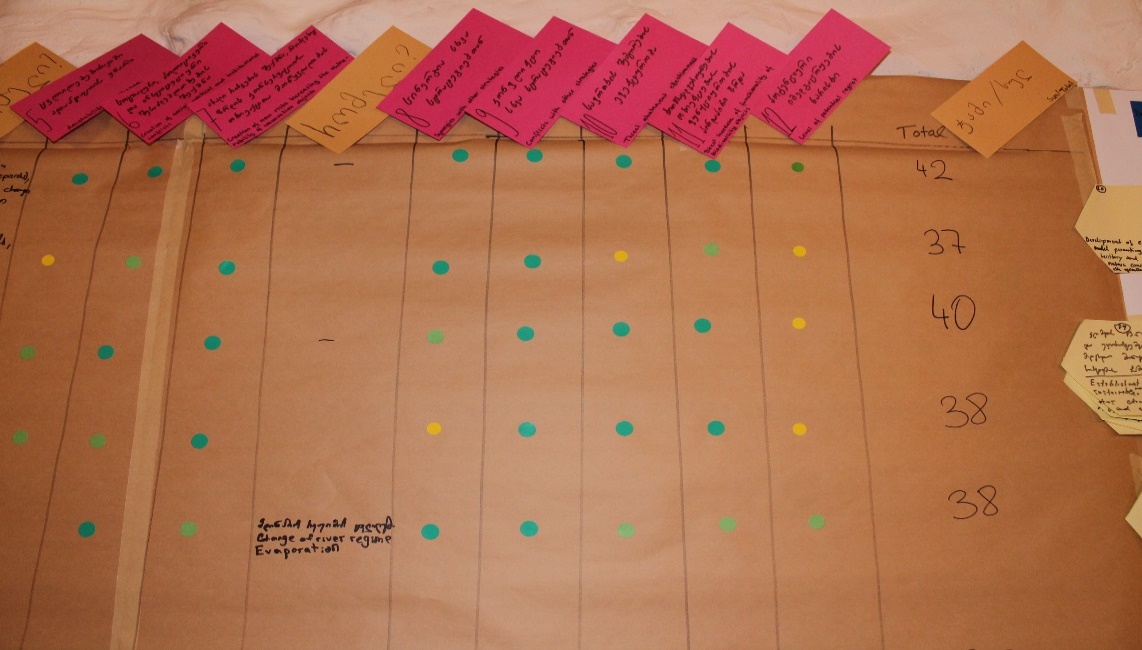 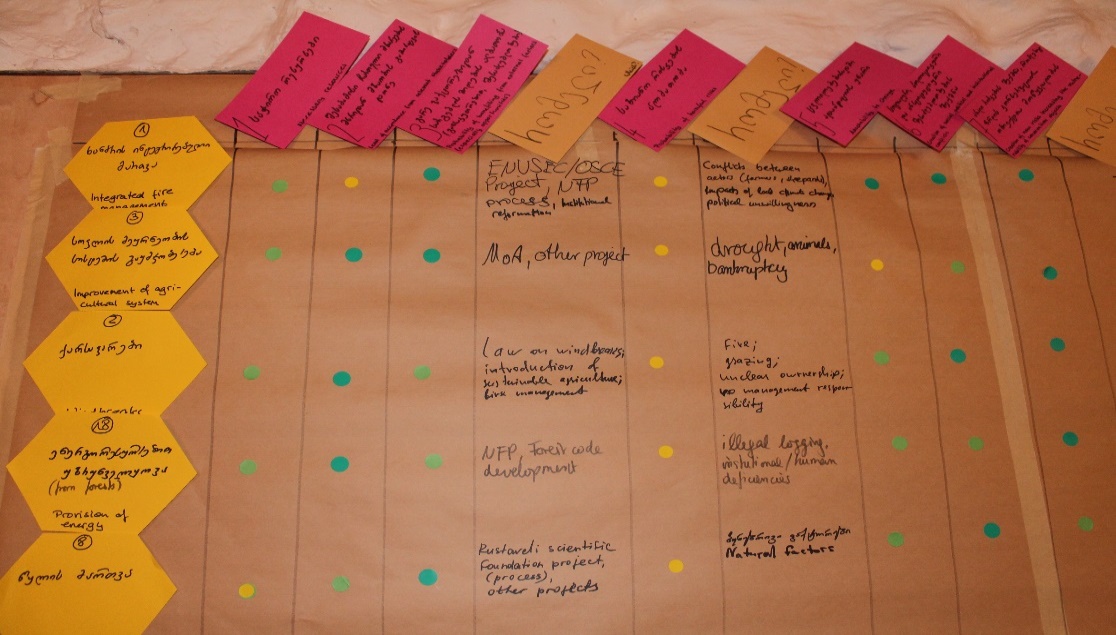 © Christina Lehmann 2015
39
18. Avaliação e priorização das estratégias existentes
Como as estratégias existentes são avaliadas e priorizadas?
e) Eficácia na redução de ameaças

Grau em que a ameaça é aliviada ou evitada pela implementação da estratégia
Esse passo promove reflexão crucial do impacto real das estratégias nas ameaças
Isso não é uma medida de eficiência (o custo-benefício) nem a efetividade (a realização dos objetivos definidos dentro de um espaço temporal definido)
→ Mede o sucesso de estratégias em diminuir a vulnerabilidade dos objetos de conservação ao diretamente combater as ameaças definidas no modelo conceitual
40
18. Avaliação e priorização das estratégias existentes
[Speaker Notes: Pictures: Prof. Dr. Pierre Ibisch]
Como as estratégias existentes são avaliadas e priorizadas?
e) Eficácia na redução de ameaças
Use a tabela seguinte para medir a efetividade das estratégias em reduzir as ameaças:
© CEEM 2014
A classificação é marcada com um adesivo de cor correspondente na tabela sumarizada de estratégias existentes
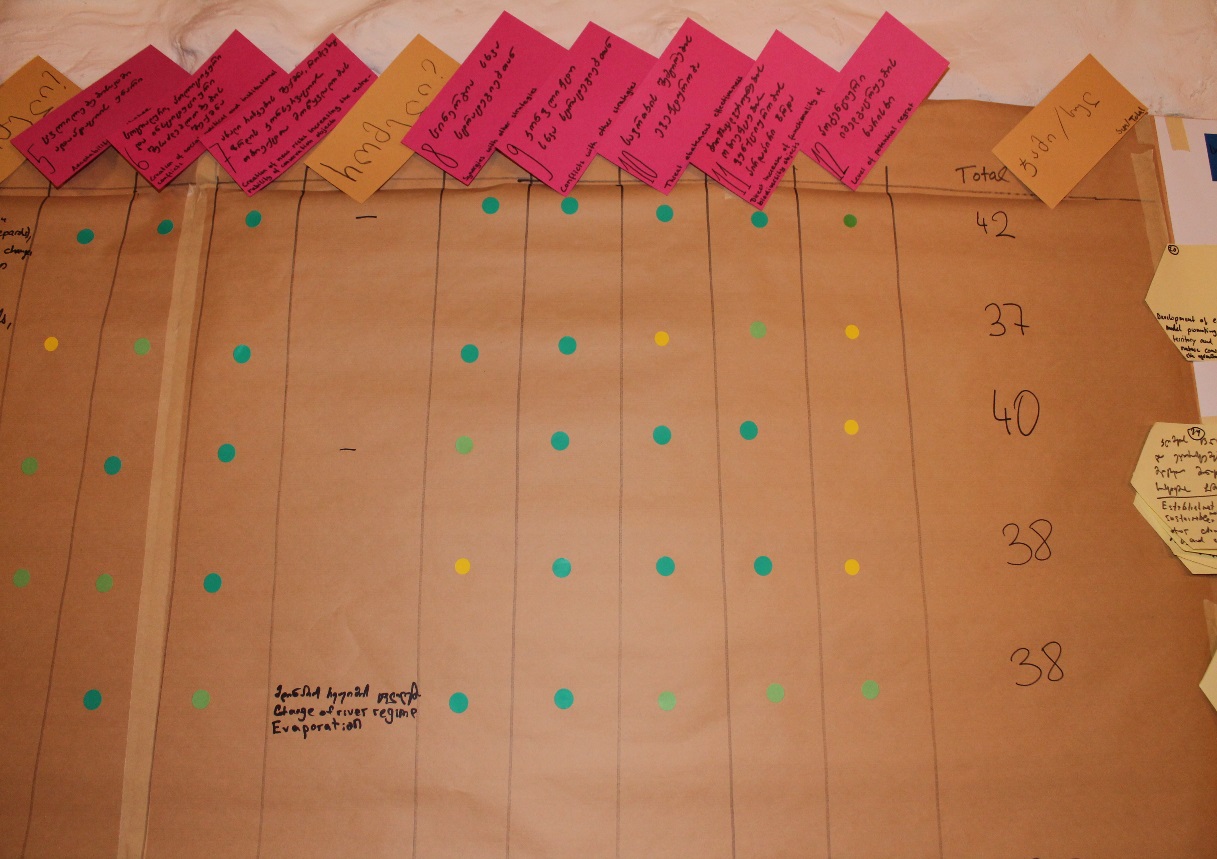 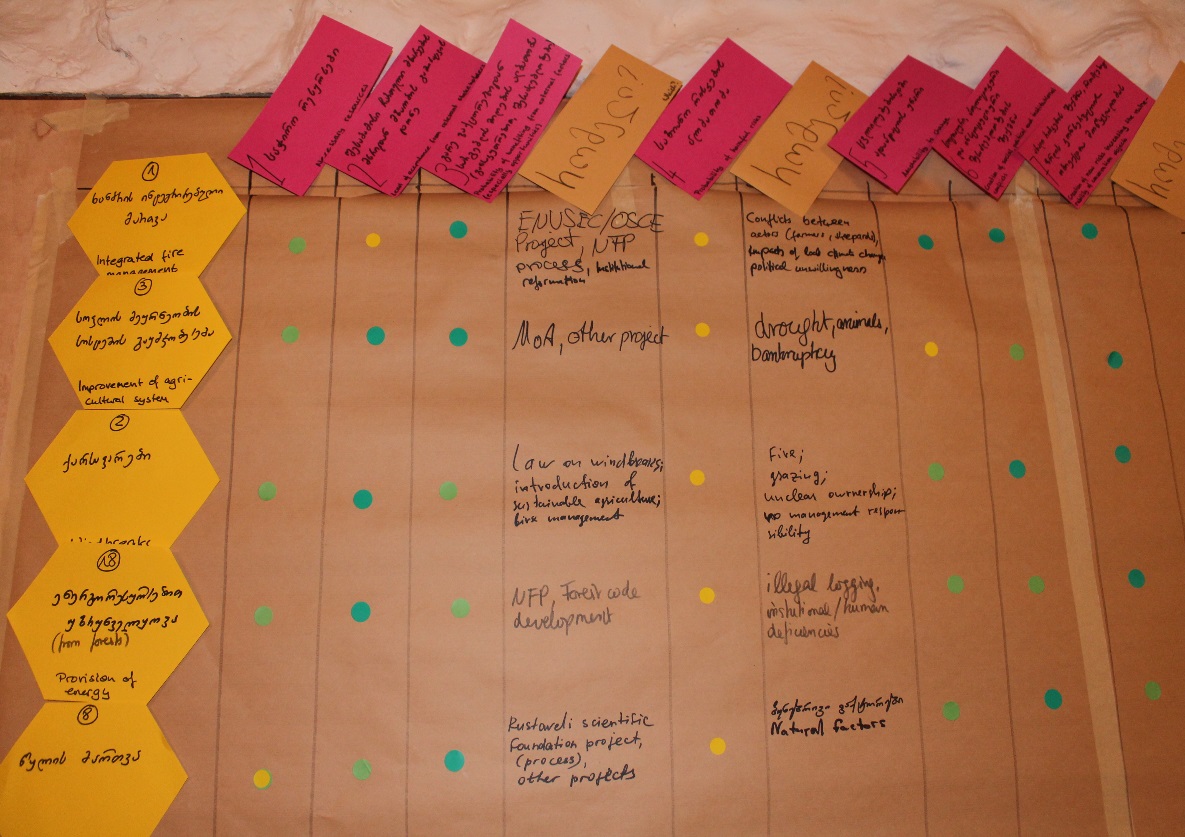 © Christina Lehmann 2015
41
18. Avaliação e priorização das estratégias existentes
Como as estratégias existentes são avaliadas e priorizadas?
f) Incrementos diretos na funcionalidade da biodiversidade

Algumas estratégias são elaboradas para melhorar diretamente a funcionalidade de um objeto da biodiversidade ou ao menos restaurá-lo para um nível aceitável da funcionalidade

Esse estágio tenta avaliar a mudança potencial e esperançosamente aumentar na funcionalidade de um objeto de biodiversidade que tem sido submetido às ações de uma estratégia
42
18. Avaliação e priorização das estratégias existentes
[Speaker Notes: Pictures: Prof. Dr. Pierre Ibisch]
Como as estratégias existentes são avaliadas e priorizadas?
f) Incrementos diretos na funcionalidade da biodiversidade
Use a tabela abaixo para classificar o impacto de uma estratégia na funcionalidade da biodiversidade:
© CEEM 2014
A classificação é marcada com um adesivo de cor correspondente na tabela sumarizada de estratégias existentes
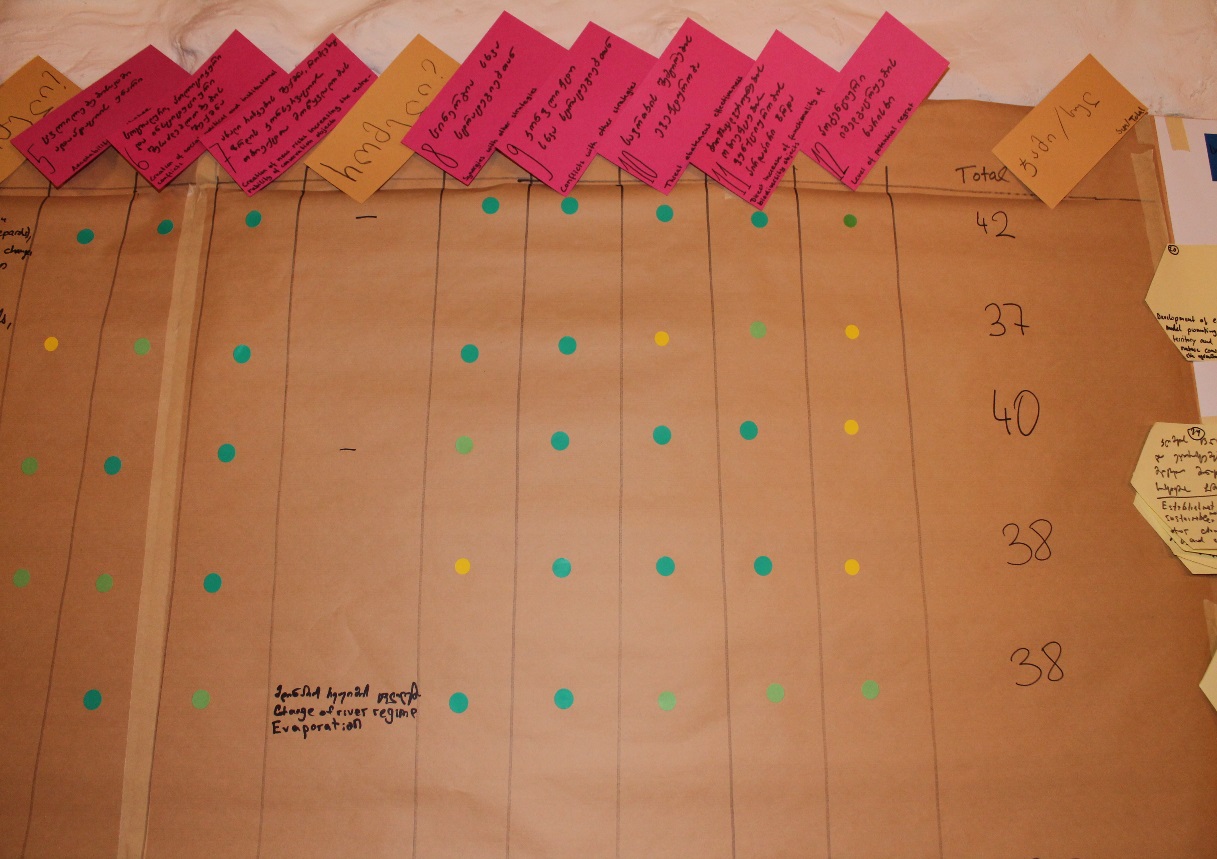 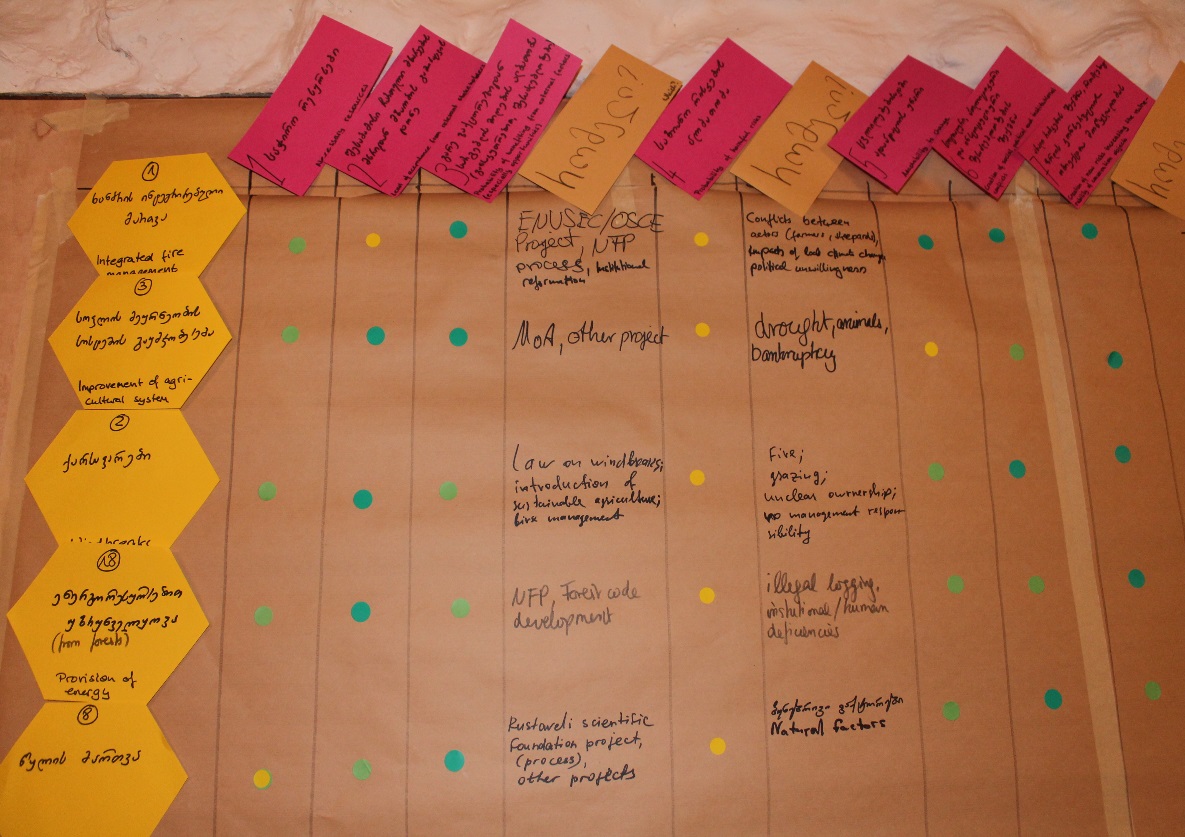 © Christina Lehmann 2015
43
18. Avaliação e priorização das estratégias existentes
Como as estratégias existentes são avaliadas e priorizadas?
g) O nível de arrependimento potencial
As estratégias podem não alcançar seus impactos intencionais, mas eles podem ainda gerar impactos positivos secundários
Portanto, a falha de uma estratégia não implica um total desperdício de recursos investidos
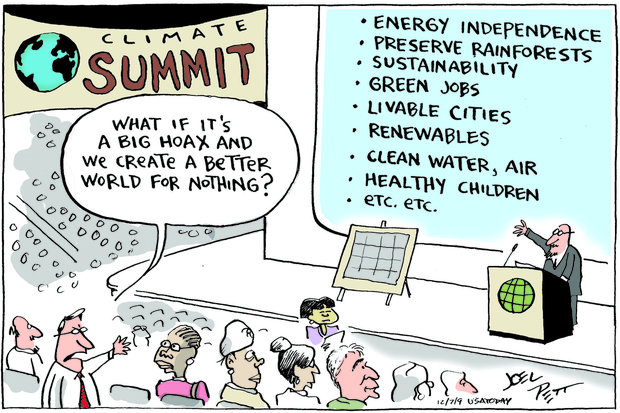 Em caso onde existam efeitos positivos secundários, a estratégia seria uma opção de pouco ou nenhum arrependimento
© Joel Pett 2009
44
18. Avaliação e priorização das estratégias existentes
[Speaker Notes: http://www.climateactionreserve.org/blog/2012/08/31/environmental-cartoons-by-joel-pett/]
Como as estratégias existentes são avaliadas e priorizadas?
g) O nível de arrependimento potencial
Use a tabela seguinte para avaliar o nível potencial de arrependimento:
A classificação é marcada com um adesivo de cor correspondente na tabela sumarizada de estratégias existentes
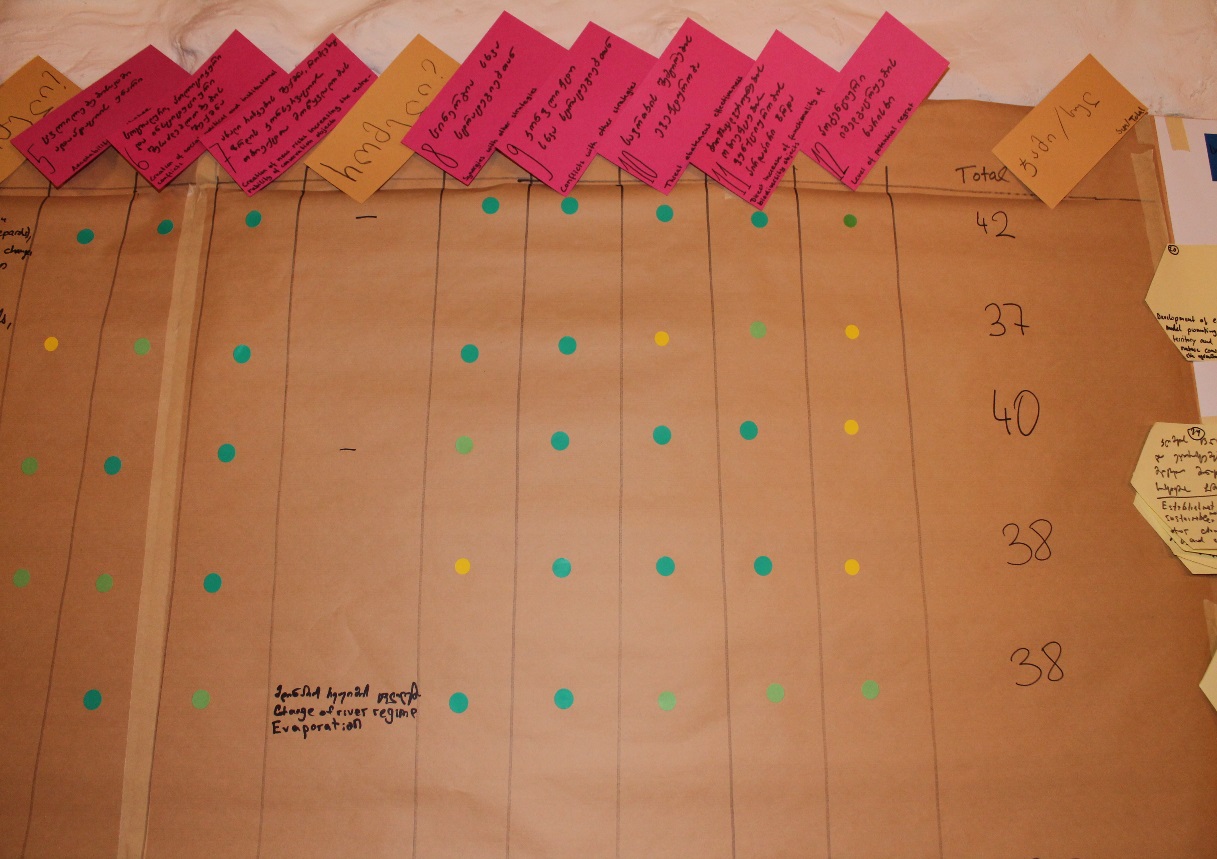 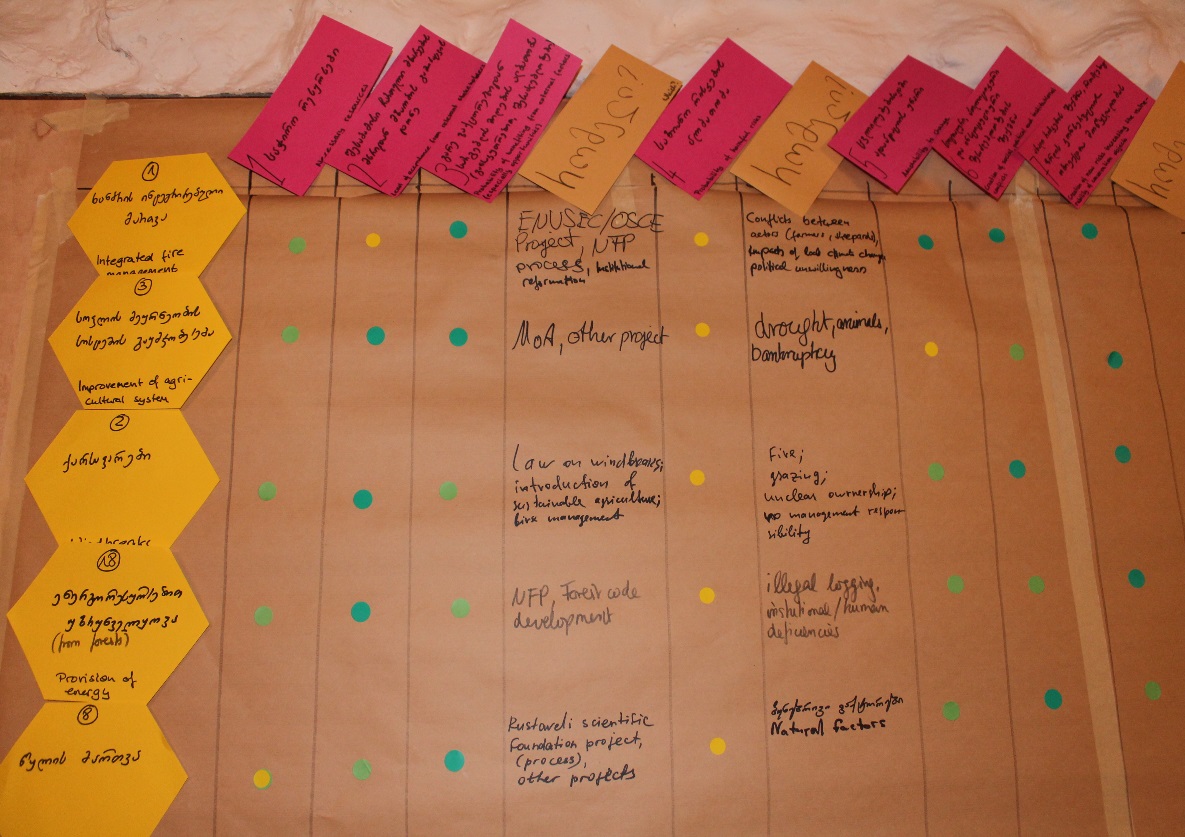 © Christina Lehmann 2015
45
18. Avaliação e priorização das estratégias existentes
Dicas Práticas
Evite pensamento baseado na ‘vontade’
→ Apenas porque uma estratégia precisa funcionar não necessariamente ocorrerá
Alguns grupos poderiam ter algum encorajamento durante esse passo como isso é muito ‘trabalho-intensivo’
→ Frequentemente apenas alguns participantes trabalham enquanto outros assistem ou ficam ao lado; tente colocá-los de volta no processo e ressalte a importância desse passo como sendo crucial para a atual implementação das estratégias
46
18. Avaliação e priorização das estratégias existentes